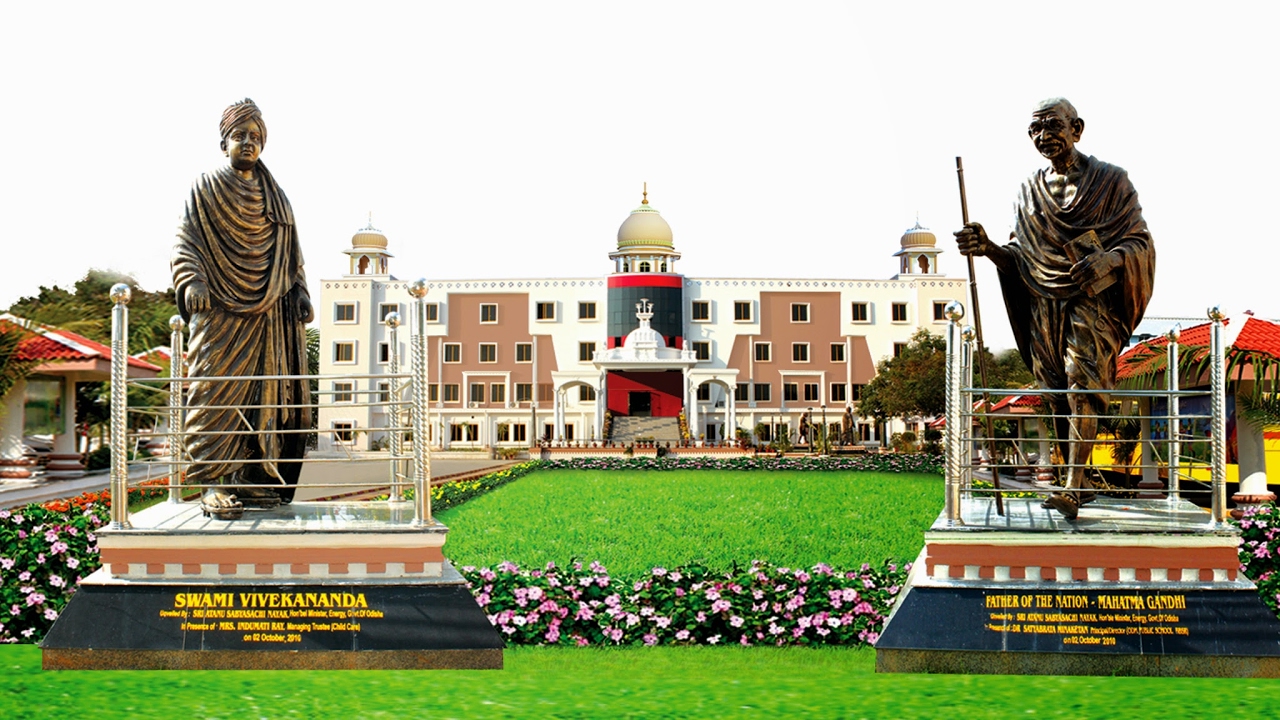 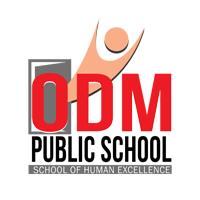 CLASS : NURSERY
DATE :     12.08.2021
SUBJECT : ENGLISH
TOPIC-BK PG NO-27,28
SUB-TOPIC-LETTER  F IN NT BK
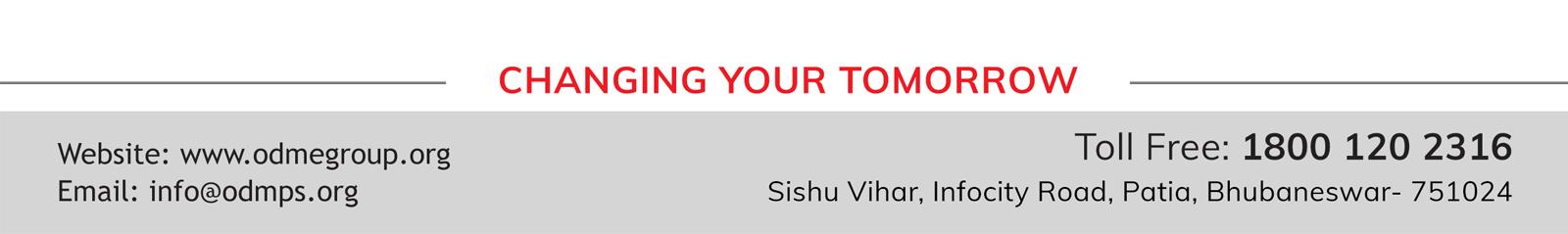 Recapitulation of letter I
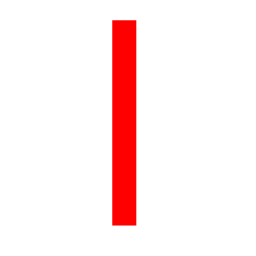 Picture related to letter -I
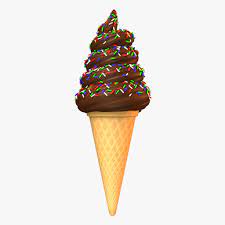 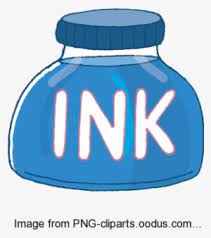 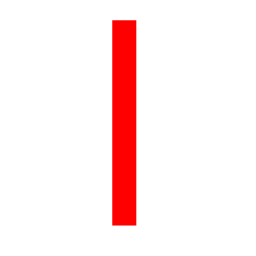 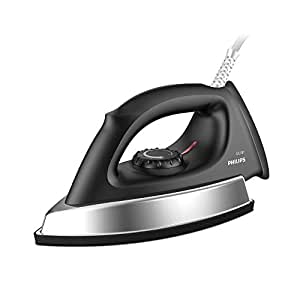 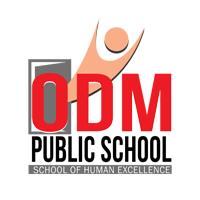 Identify the given picture
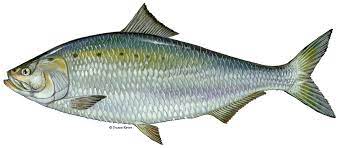 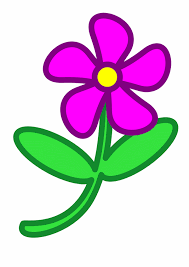 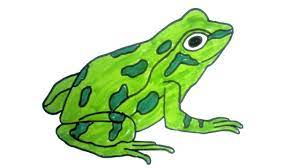 Identification of letter-F
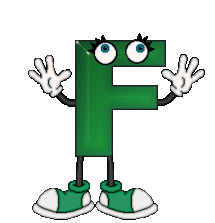 Picture related to letter-F
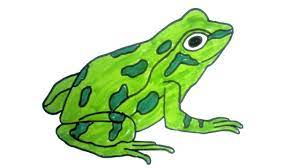 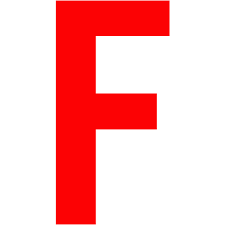 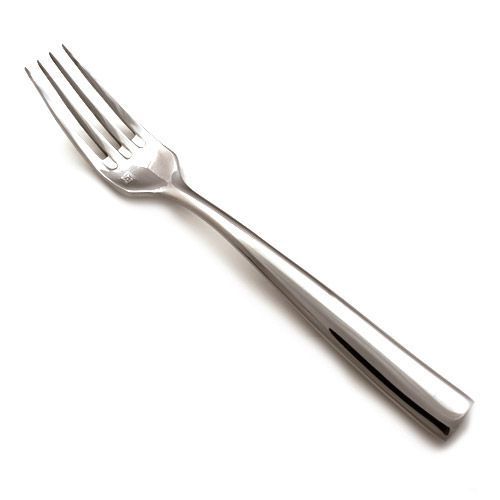 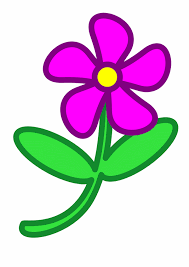 F   STANDS FOR FISH
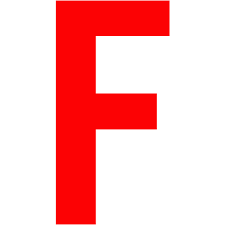 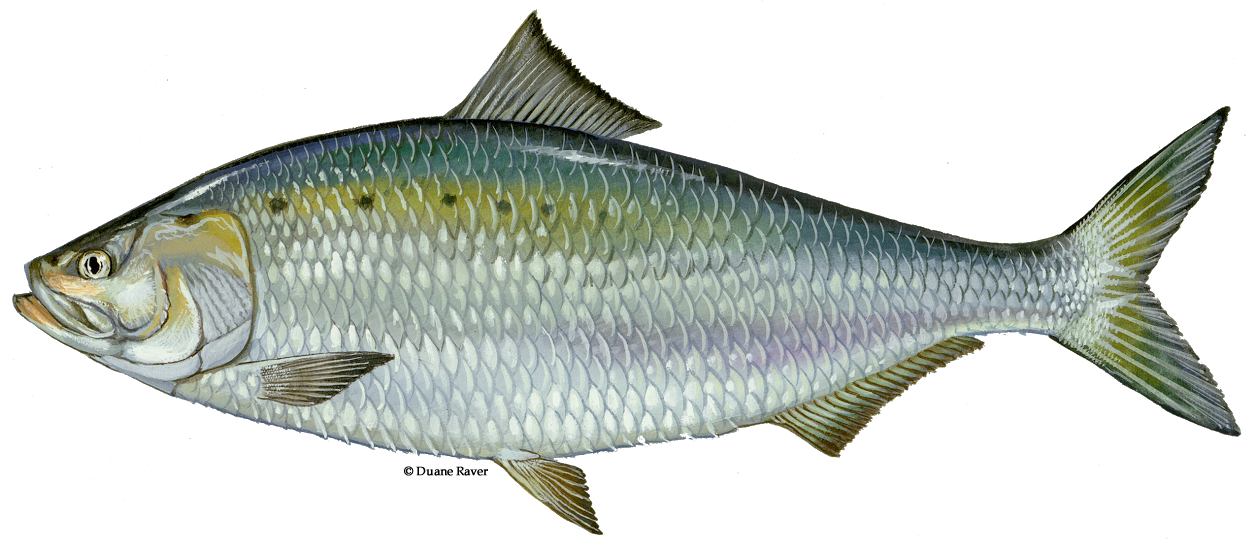 TRACE AND WRITE
CW
12/08/21
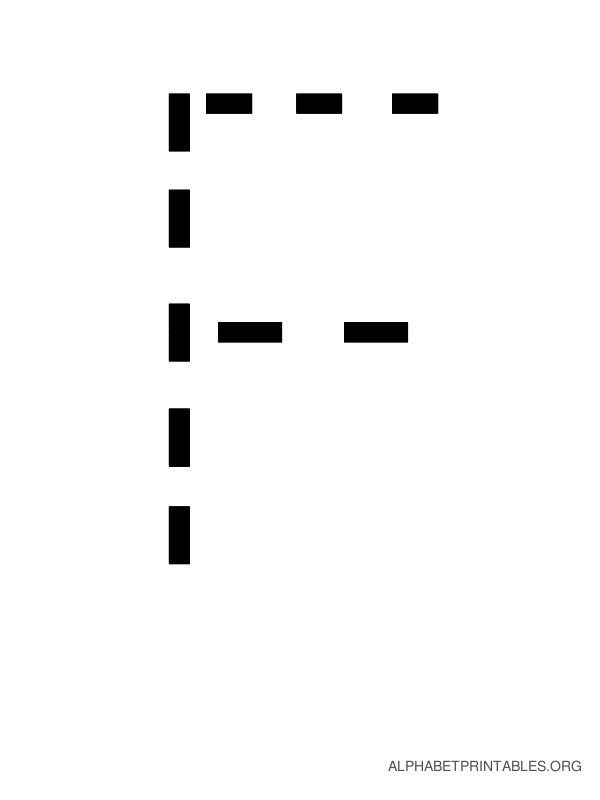 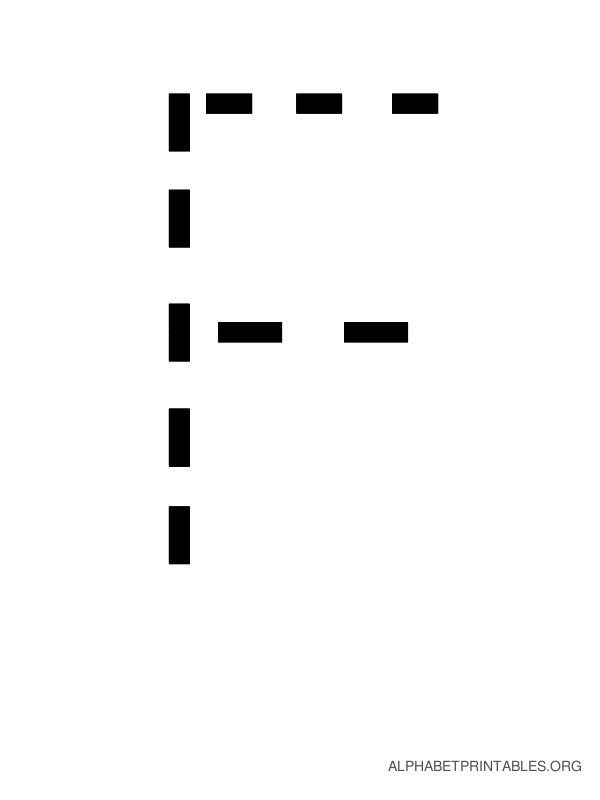 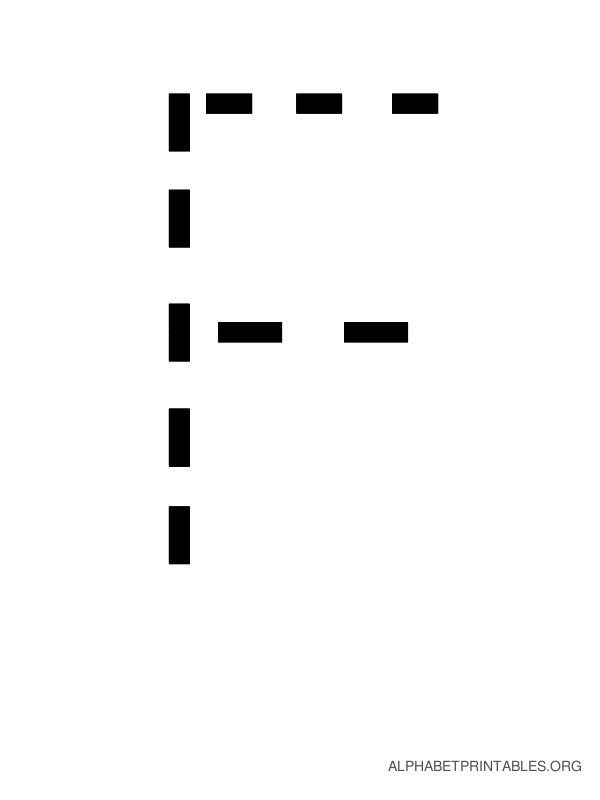 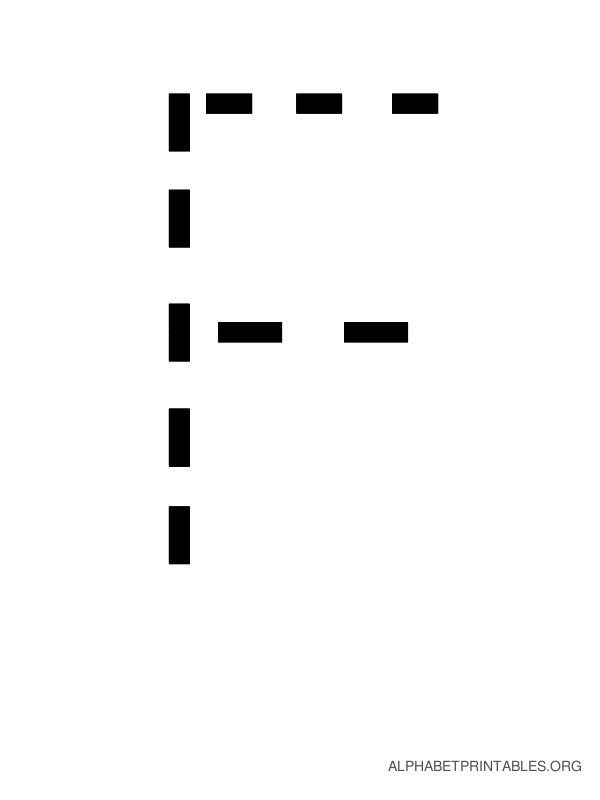 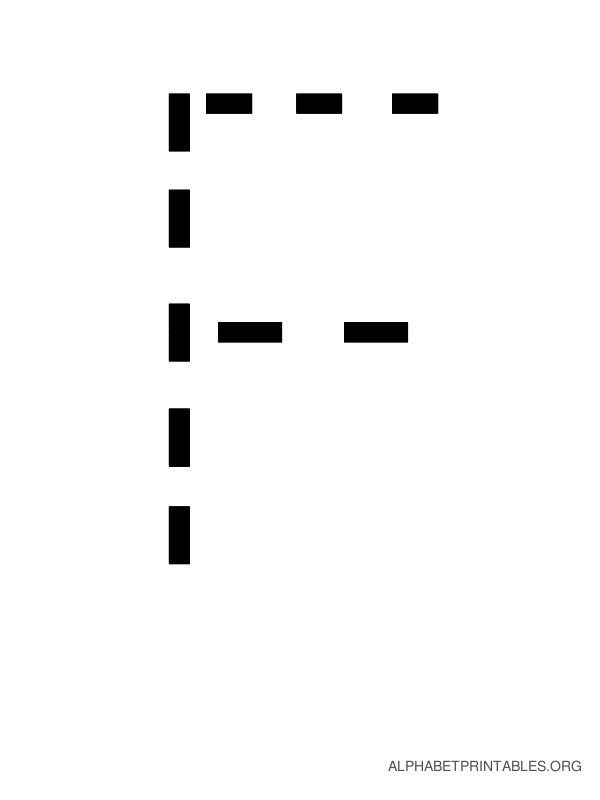 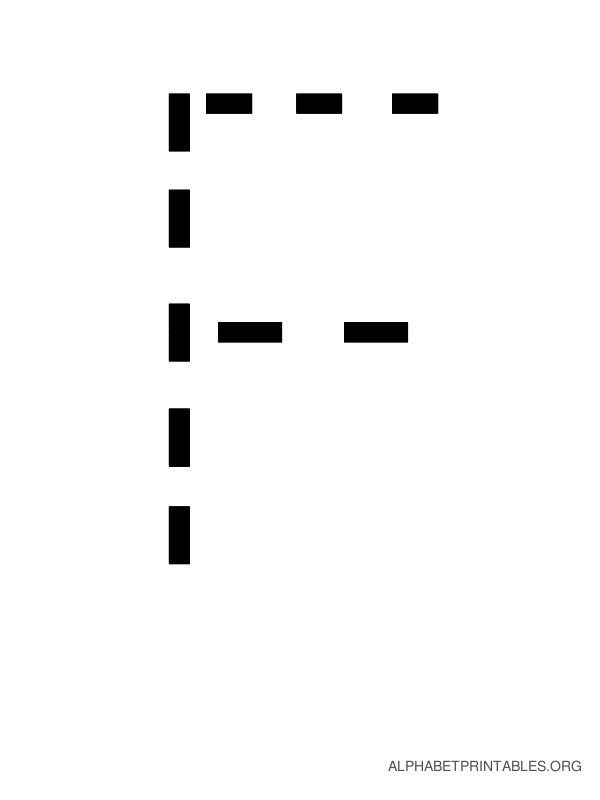 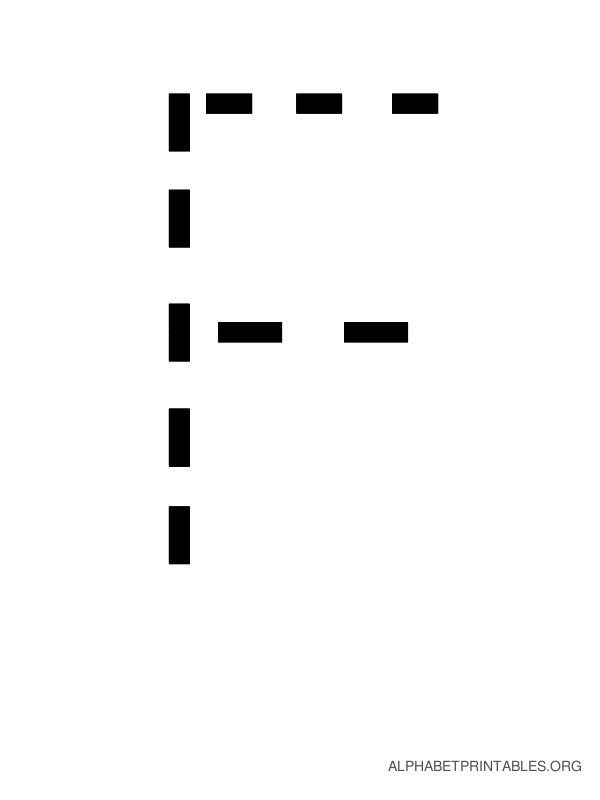 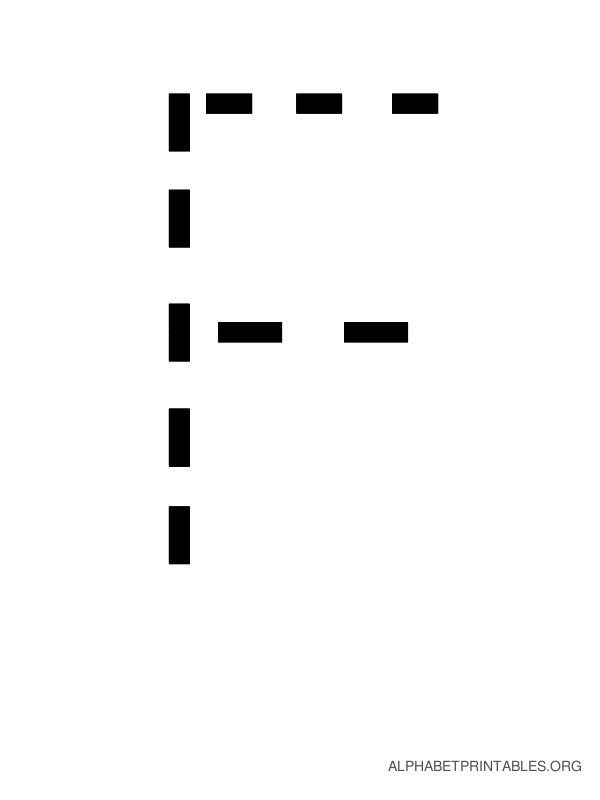 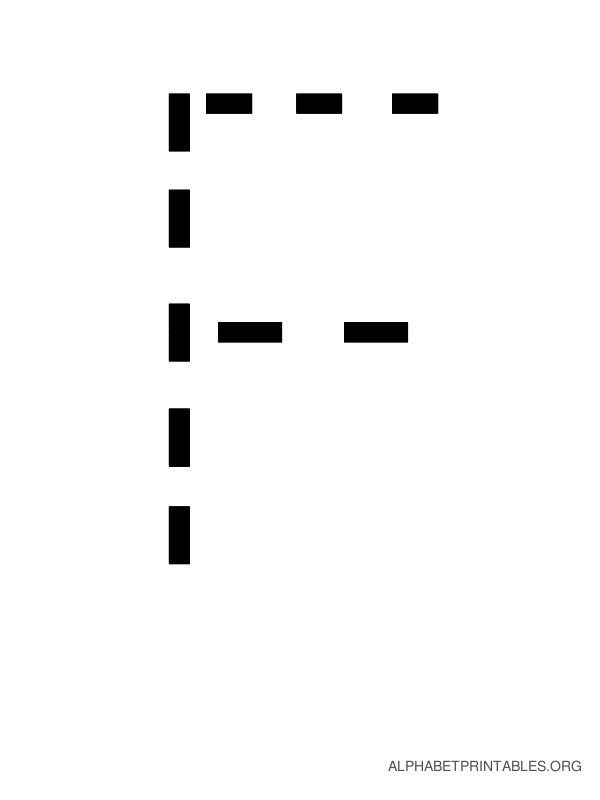 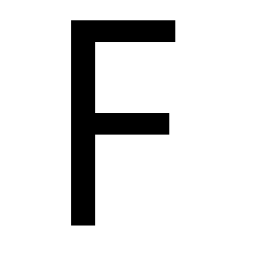 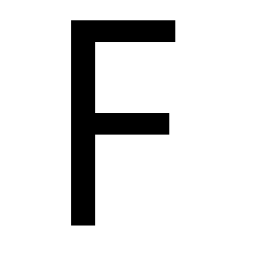 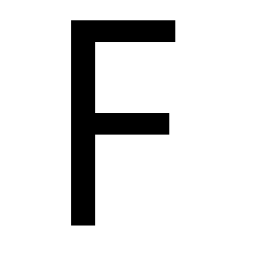 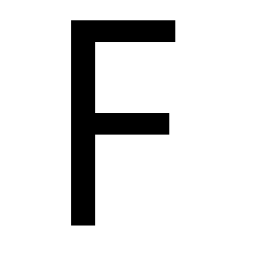 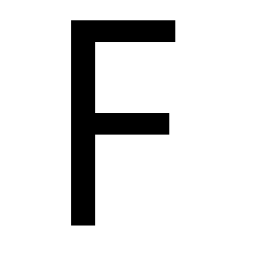 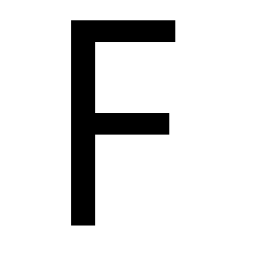 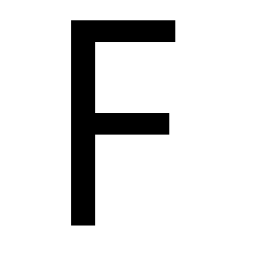 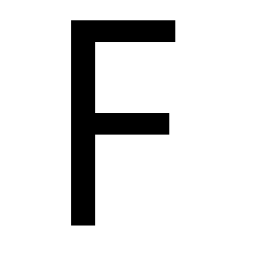 [Speaker Notes: 12/08/21]
SAY AND WRITE LETTER F(IN NOTE BK)
HW
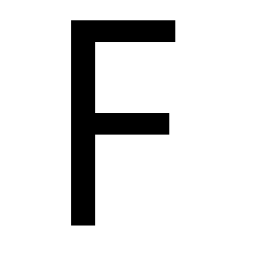 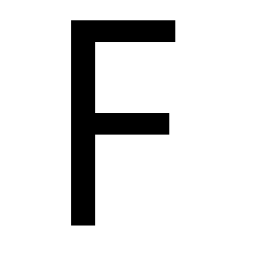 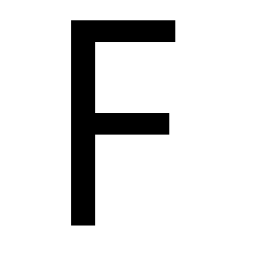 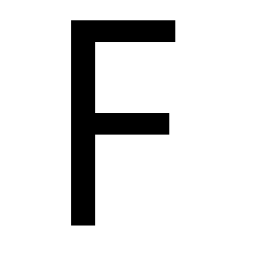 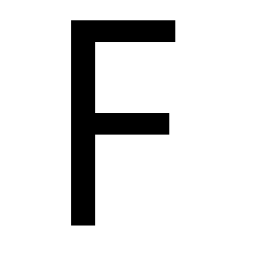 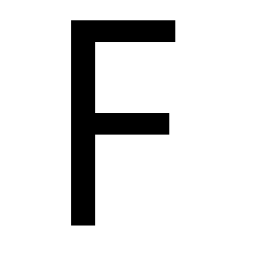 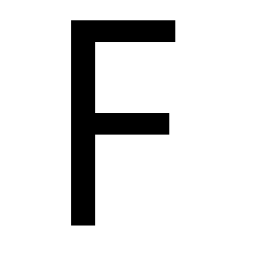 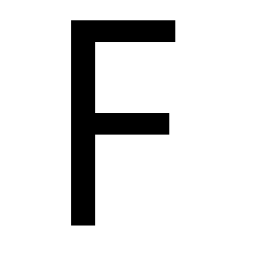 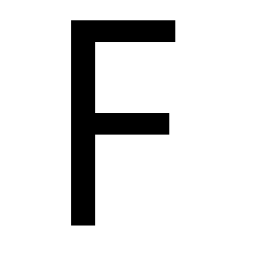 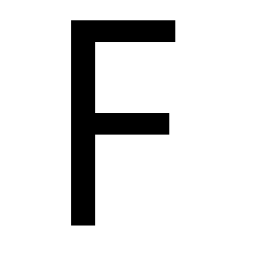 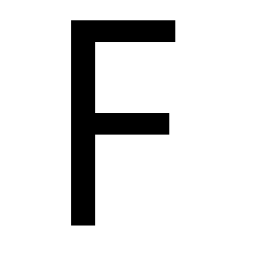 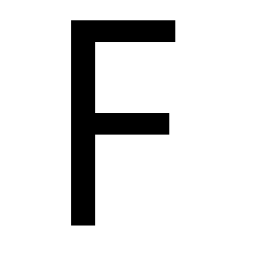 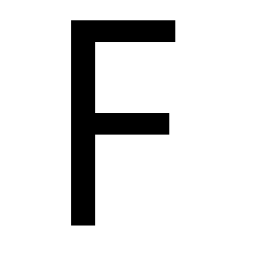 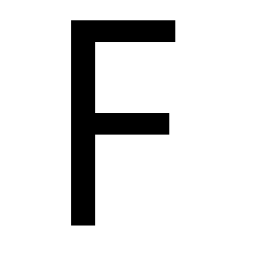 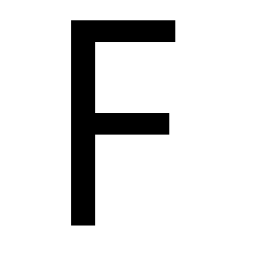 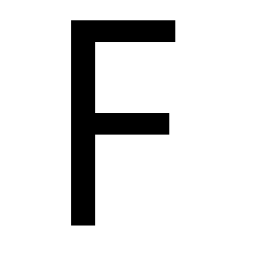 [Speaker Notes: HW]
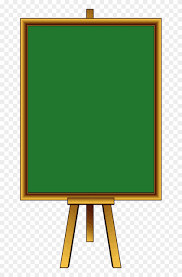 ASSIGNMENT
12/08/21
1 .Practice  phonic sound  of  letter  F
2.
Complete the work given in nt.bk
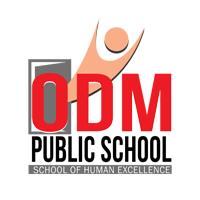 [Speaker Notes: 3]
THANKING YOU
ODM EDUCATIONAL GROUP
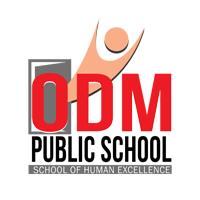